Будь природе другом
Как называется домик для птиц, сделанный руками человека?
Скворечник
Кто лишний ?
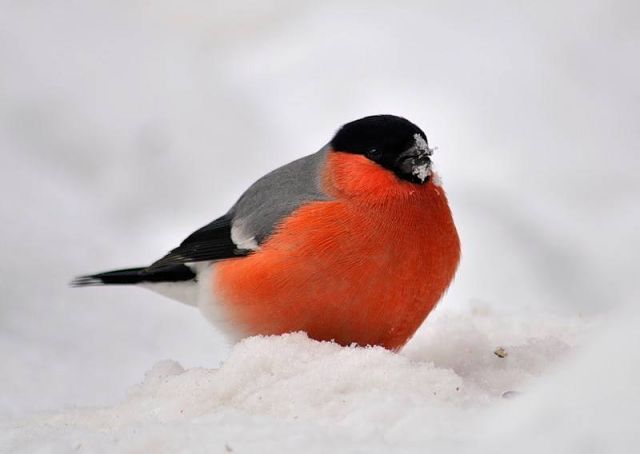 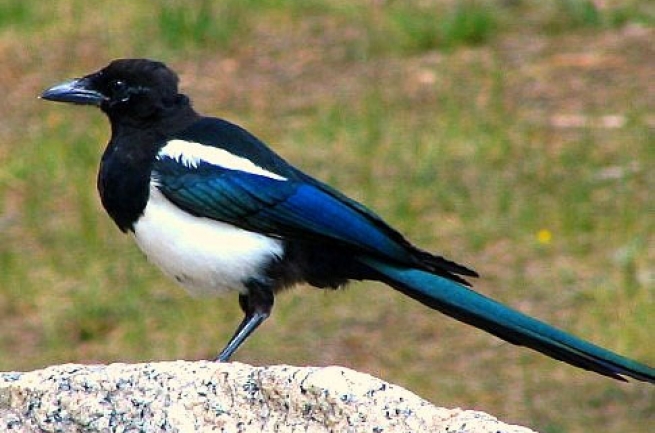 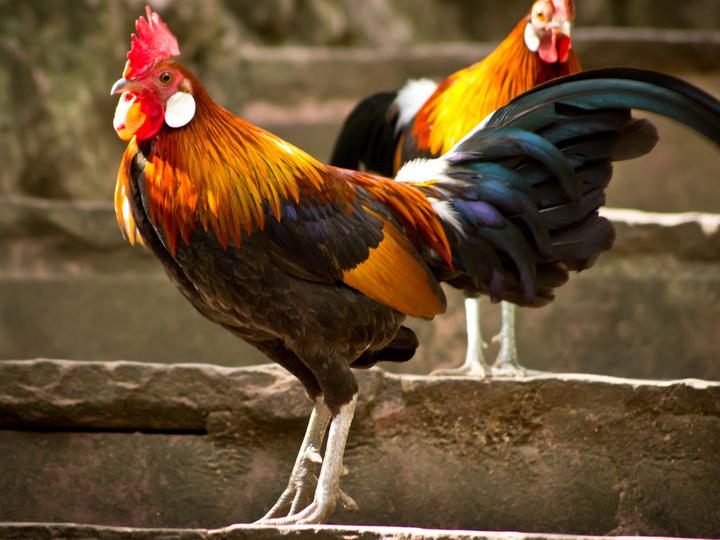 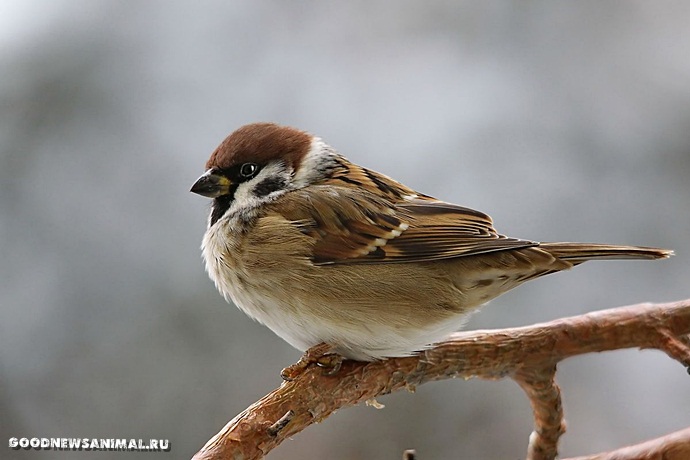 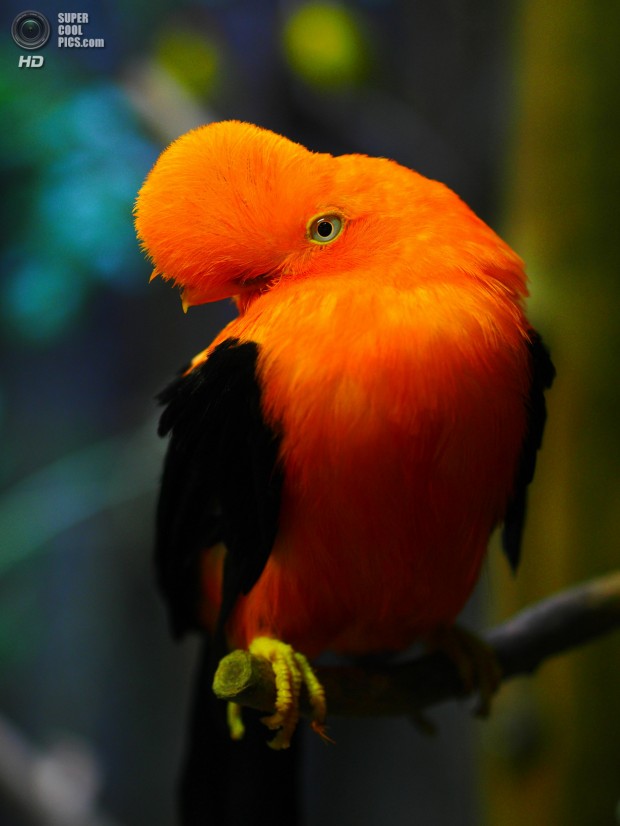 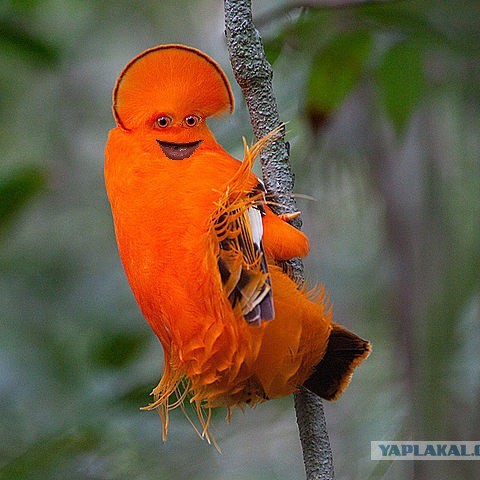 скальный петушок
скальный петушок
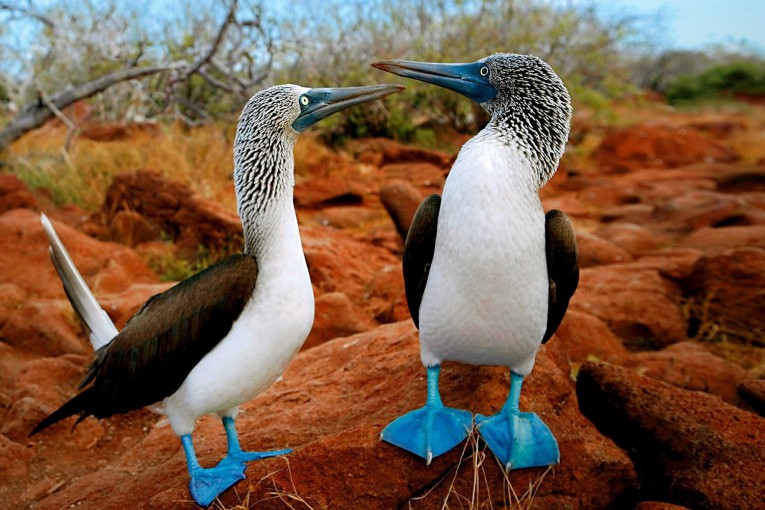 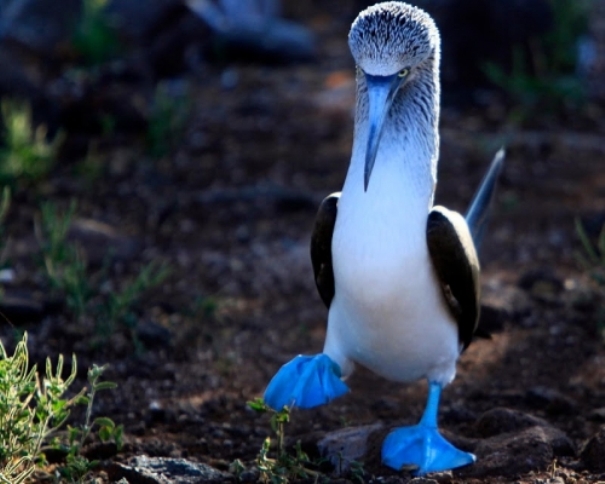 Голубоногая      олуша
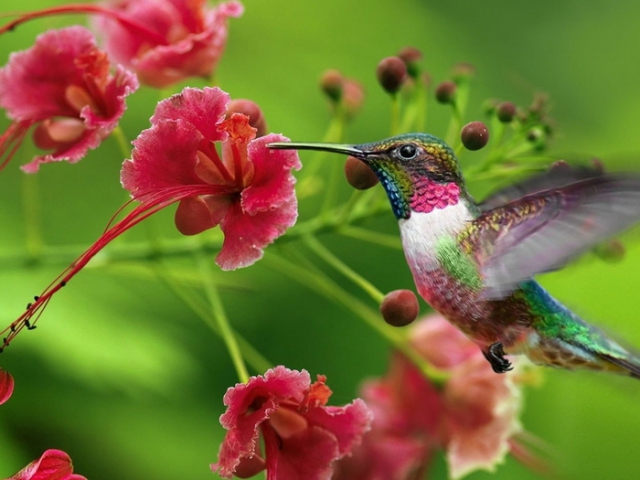 Самая маленькая птица – колибри
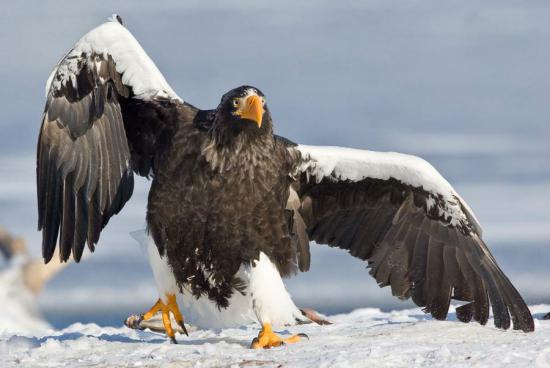 Орлан
Кто носит свой дом на спине?
Улитка
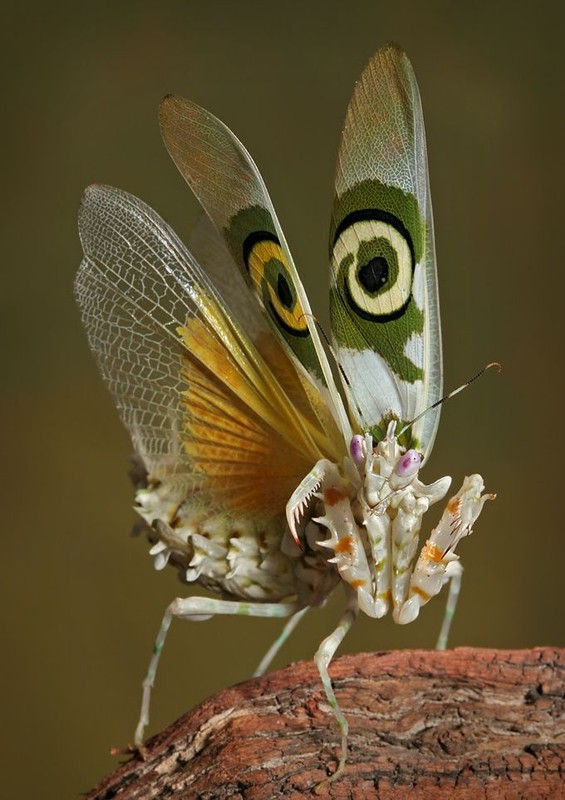 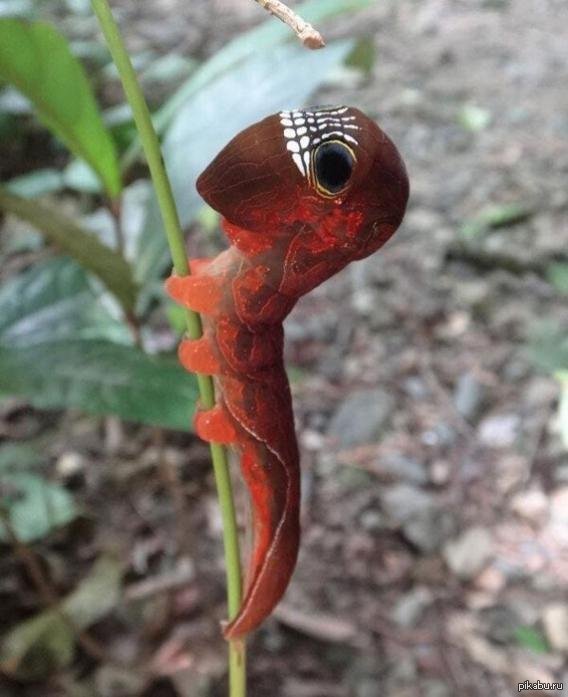 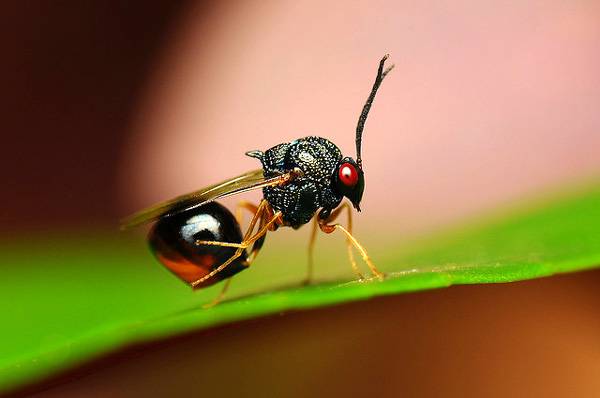 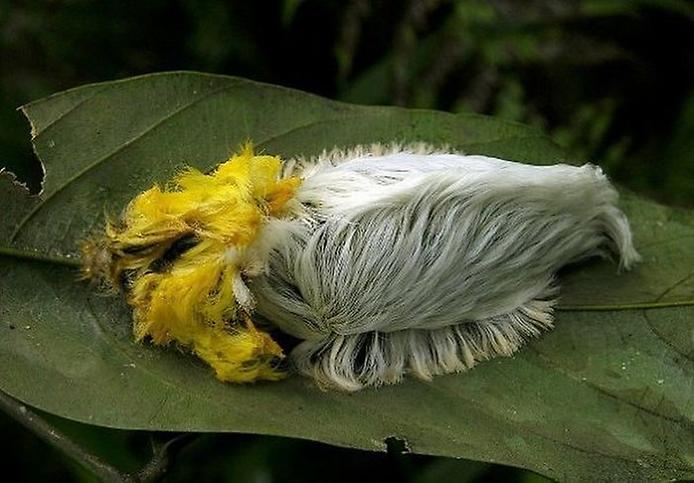 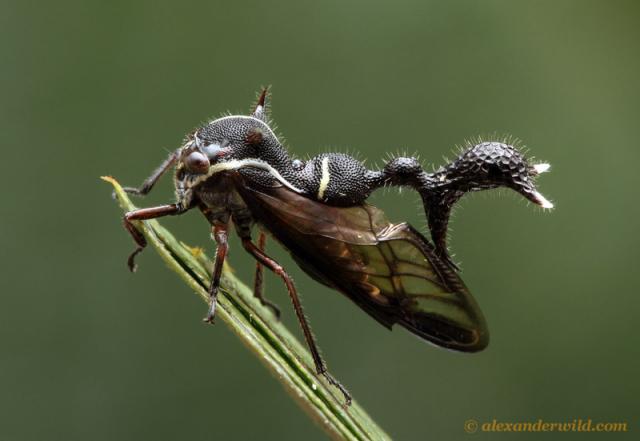 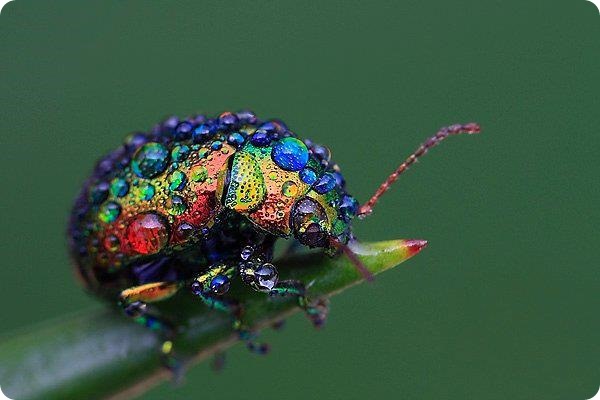 Какой гриб лишний?
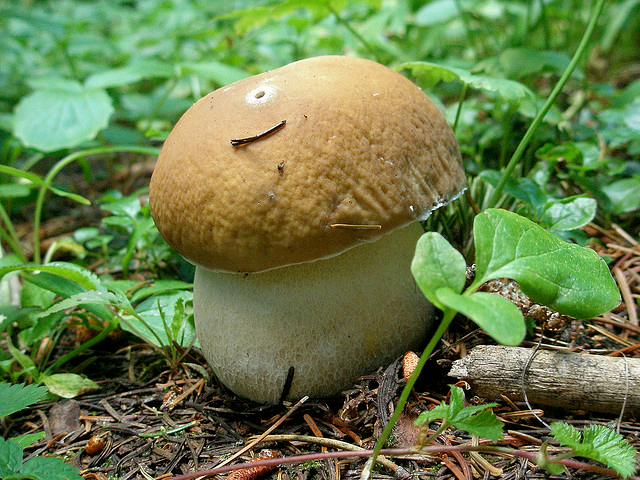 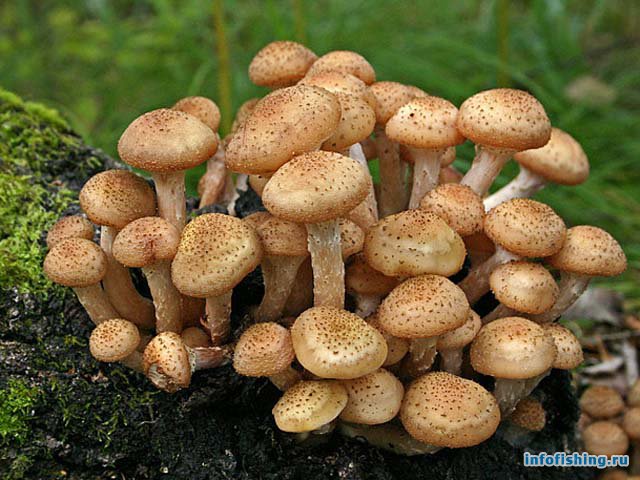 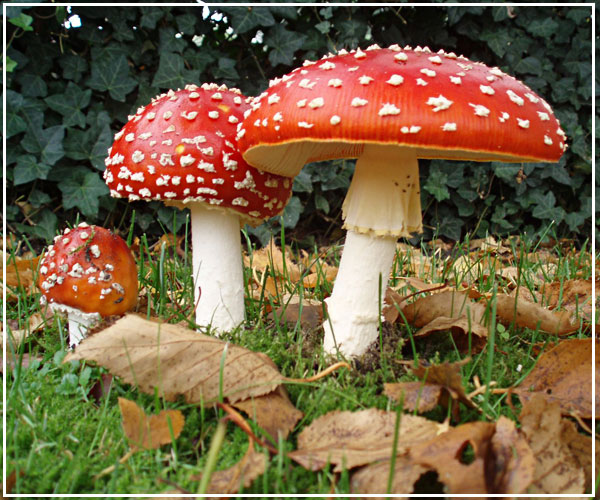 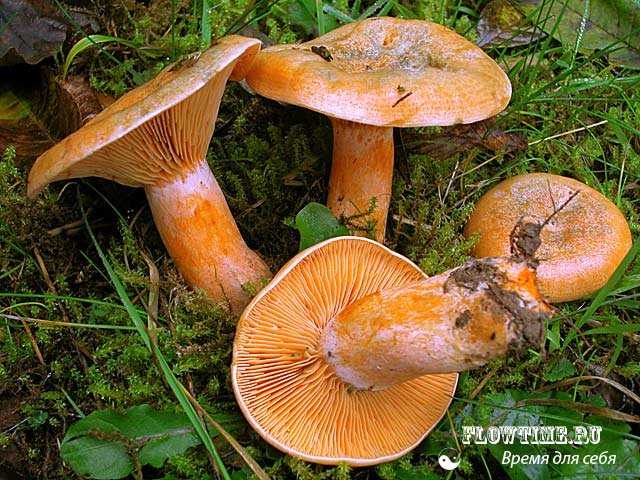 Необычные грибы
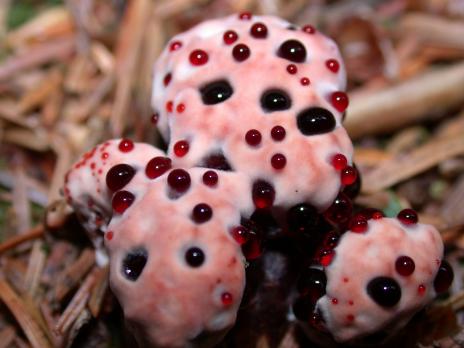 Кровоточащий гриб или же соковыделяющий гриб.
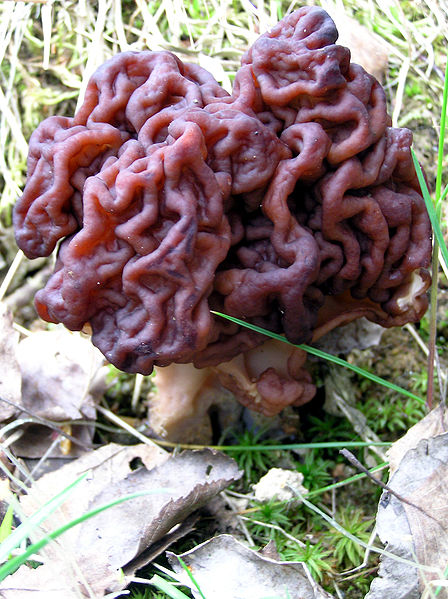 Грибы-мозги
Голубой гриб
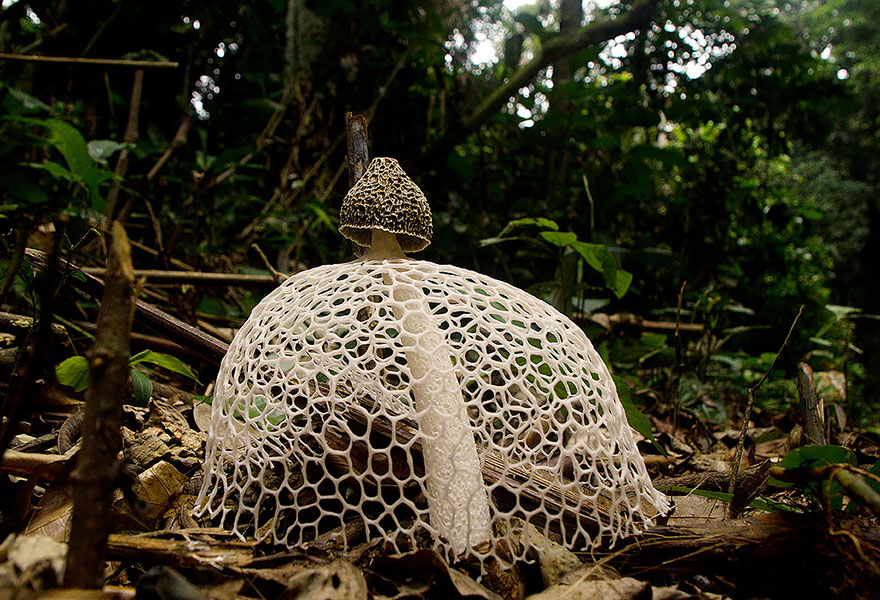 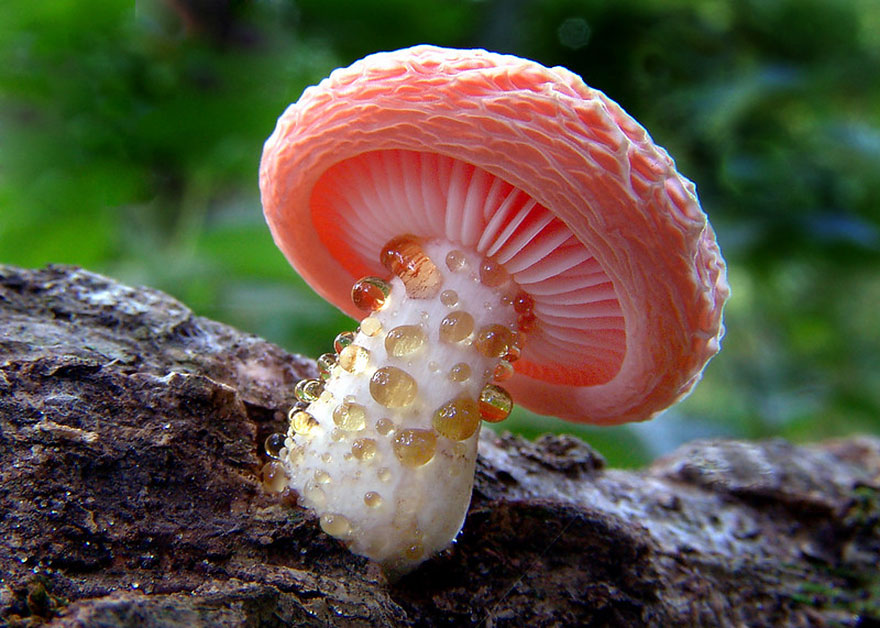 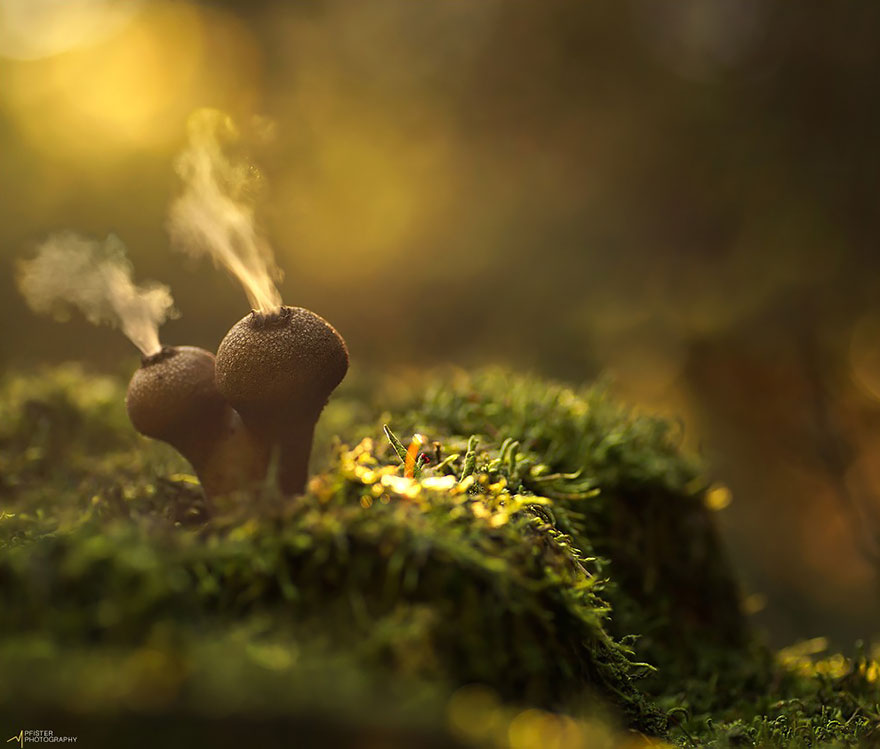 «Я начну, а ты продолжи»:
- У дуба желуди, а у сосны… - Береза кудрявая, а сосна…- У рябины листочки, а у сосны…- Осенью береза стоит золотая, а сосна…- Осина зимой стоит без листьев, а сосна…- На яблоне растут яблоки, а на дубе…
Какие деревья ? Лишнее?
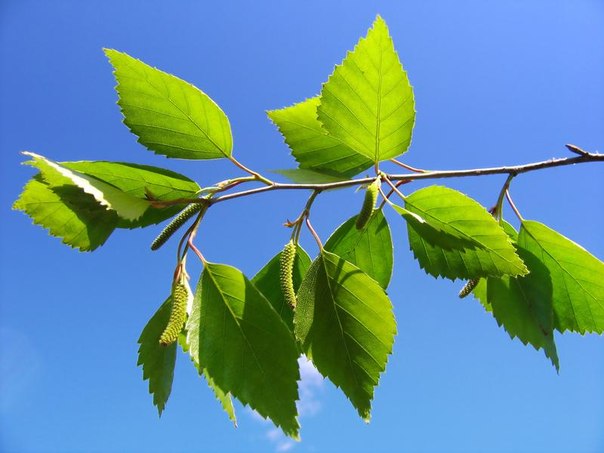 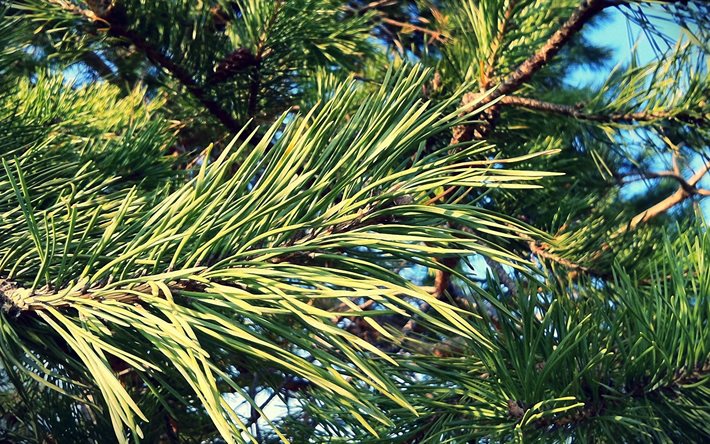 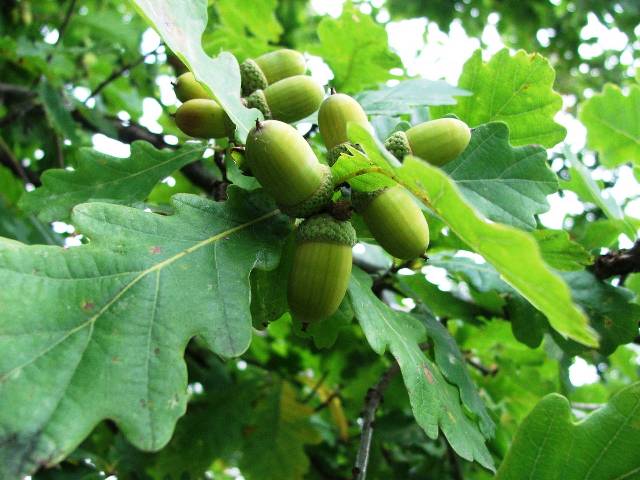 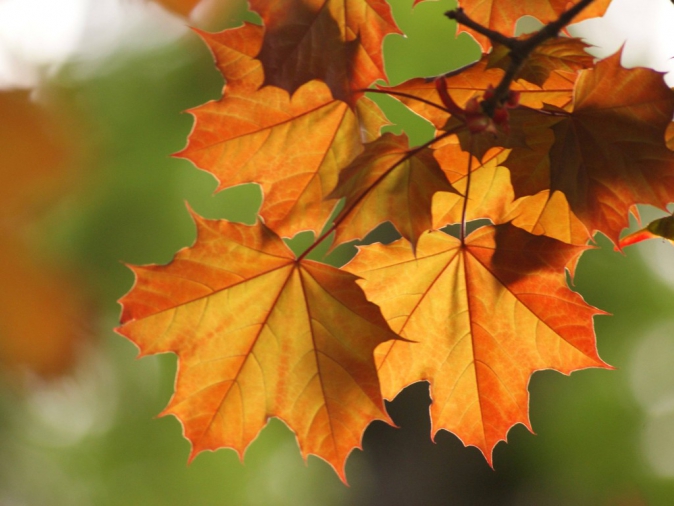 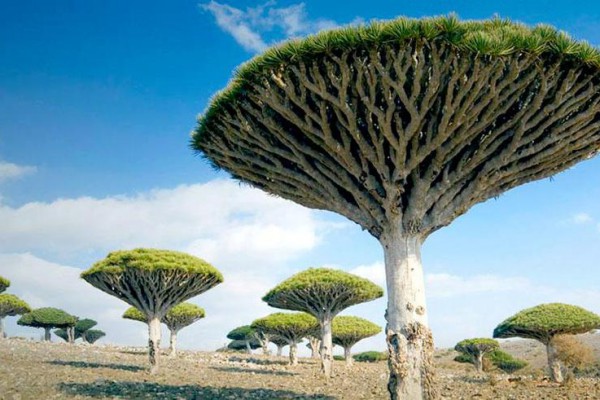 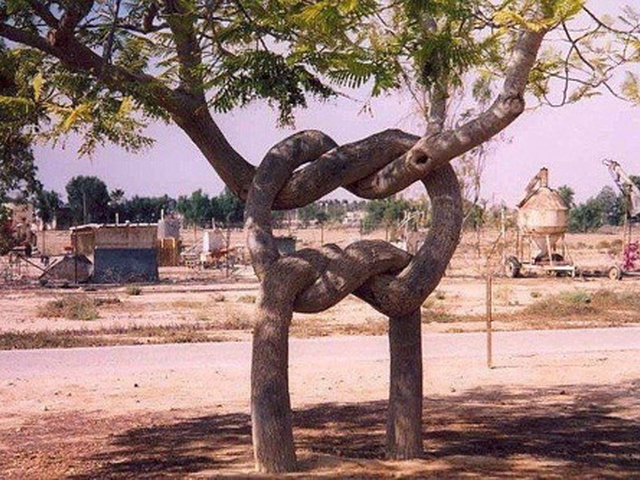 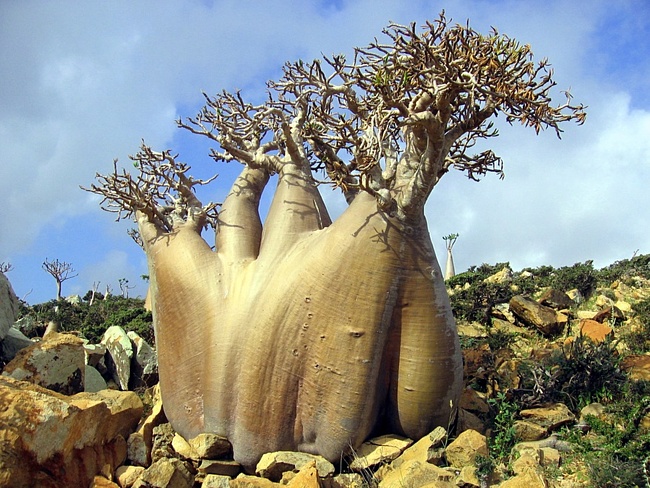 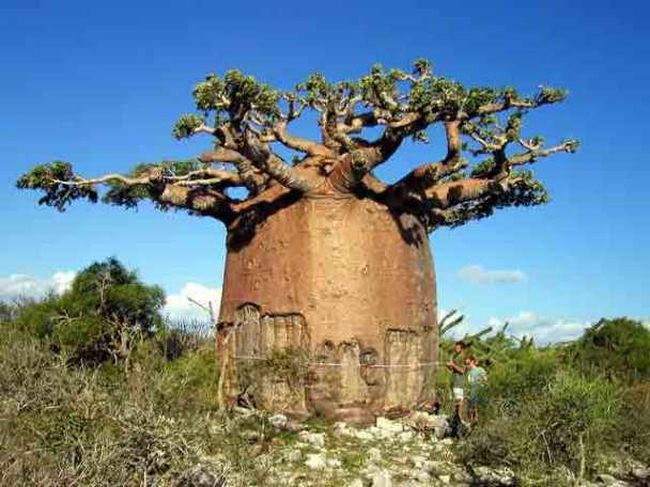 Береги и охраняй родную природу